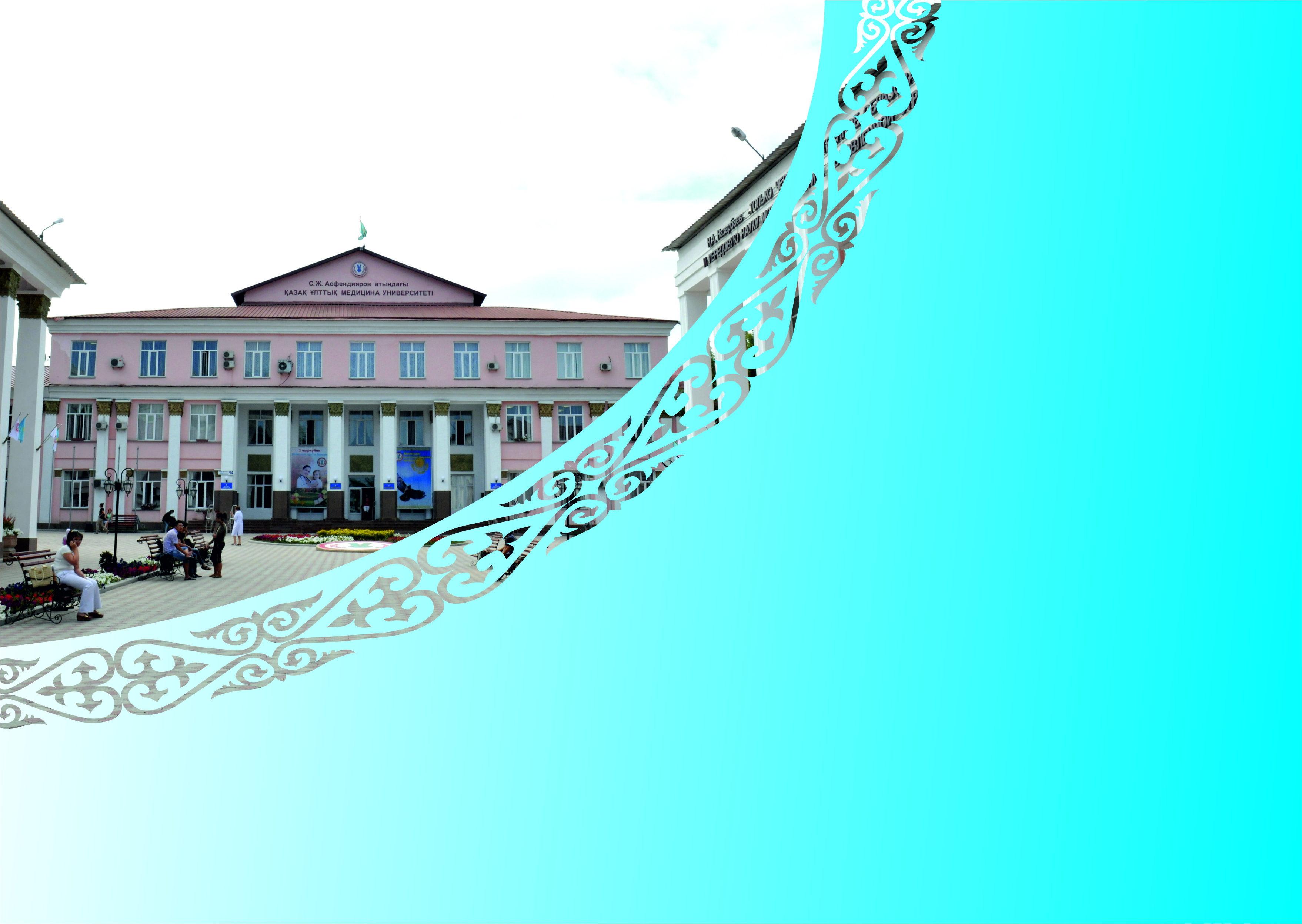 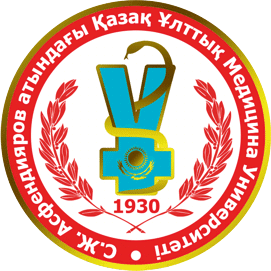 www.kaznmu.kz
Анализ проблем и перспективы развития учебно-воспитательной работы
Проректор по учебно-воспитательной работе 
Тулебаев К.А.
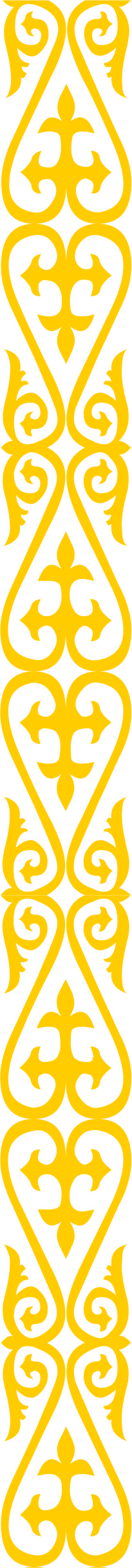 Наряду с достижениями КазНМУ в 2012-13 учебном году выявился ряд проблем по учебно-воспитательной работе:
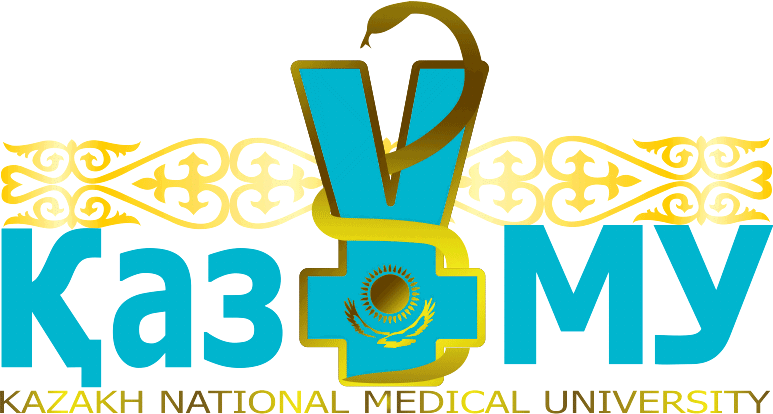 www.kaznmu.kz
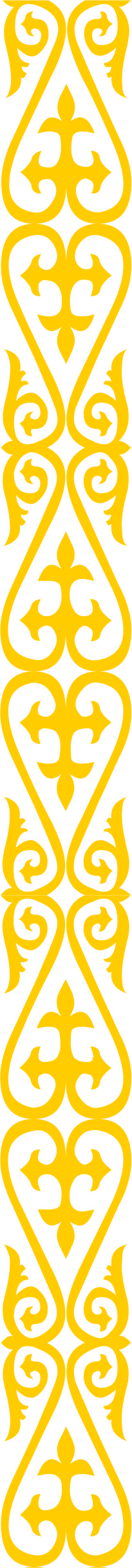 Недостаточный мониторинг учебного процесса с проведением последующих корректирующих мероприятий;
Низкая эффективность работы с визитинг-профессорами (недостаточная результативность по изданию совместных публикаций, научных проектов и т.д.);
Разработка и внедрение совместных образовательных программ с зарубежными вузами ( в настоящее время имеются программы только по специальностям «Фармация», «Технология фармацевтического производства», «Менеджмент в здравоохранении и фармации»);
Односторонняя академическая мобильность обучающихся (преимущественно исходящая),  недостаточный обмен студентами с ТОРовыми вузами;
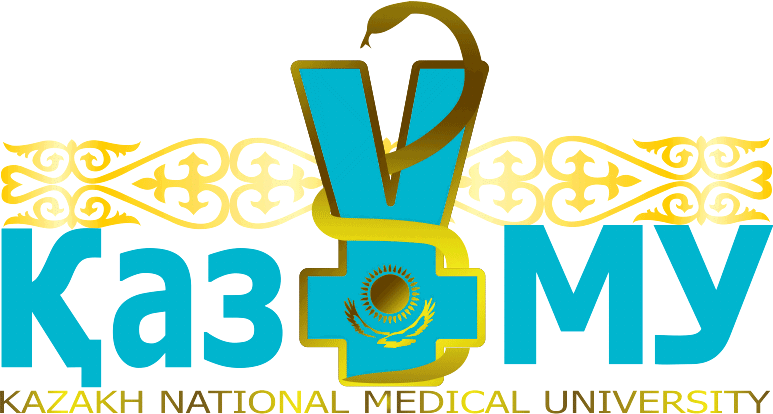 www.kaznmu.kz
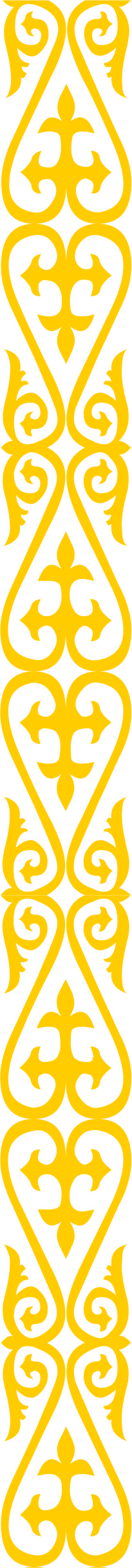 Отсутствует системный подход к реализации принципа «Обучение через исследование»;
Недостаточное  внедрение дуального образования;
Произведен перерасчет объема учебных дисциплин в казахстанские кредиты и  ECTS без пересмотра содержания дисциплин;
Дополнительный летний семестр  проводится только для студентов с академической задолженностью
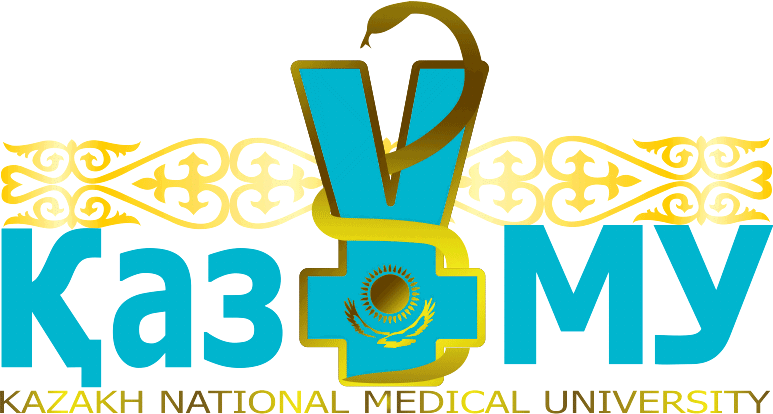 www.kaznmu.kz
КЛЮЧЕВЫЕ ПОКАЗАТЕЛИ ЭФФЕКТИВНОСТИ ДЕЯТЕЛЬНОСТИ ППС
КЛЮЧЕВЫЕ ПОКАЗАТЕЛИ ЭФФЕКТИВНОСТИ ДЕЯТЕЛЬНОСТИ ППС
УЧЕБНО-МЕТОДИЧЕСКАЯ РАБОТА
1. Разработка и издание учебно-методических материалов, утвержденных Методическим советом КазНМУ.
2. Единоличная разработка и внедрение интерактивных методов обучения, которая должна быть отражена в УМК
НАУЧНАЯ РАБОТА
Количество статей, опубликованных в реферируемых зарубежных научных  изданиях как единолично, так и в соавторстве.
Количество публикаций в отечественных изданиях, рекомендованных комитетом науки МОН РК.
Участие в НТП
Количество докладов на международных конференциях, проводимых в РК
Количество докладов на зарубежных международных конференциях
Количество патентов/актов внедрения
НИРС
КЛИНИЧЕСКАЯ РАБОТА
Инновационные акты внедрения
Количество экспертиз по линии комитета контроля РК, УВД, МВД и др.
Количество организованных и проведенных мастер-классов, семинаров на клинических базах и других ЛПО
РАБОТА С ПРАКТИЧЕСКОЙ ФАРМАЦИЕЙ (для ППС фармацевтического факультета)
Количество  экспертиз, рецензий на проекты нормативных документов РГП на ПХВ Национального Центра экспертизы лекарственных средств, изделий медицинского назначения и медицинской техники и т.д.
Количество внедренных инновационных технологий в  практическую фармацию.
КЛИНИЧЕСКАЯ РАБОТА (для ППС Стоматологического факультета)
1. Количество посещений.
2. Количество выработанных УЕТ.
3. Количество внедренных инновационных методов диагностики и лечения.
4. Количество проведенных экспертиз по линии МВД РК, УВД и др.
ПРОФЕССИОНАЛЬНЫЙ РОСТ
Уровень владения государственным языком.
Уровень владения  английским  языком.
Участие в рабочих группах и различных комиссиях.
ВОСПИТАТЕЛЬНАЯ РАБОТА
Количество организованных и проведенных мероприятий на уровне факультета и выше в течение года.
Количество проведенных мероприятий в общежитии в течение года.
КОЭФФИЦЕНТ ОТНОСИТЕЛЬНОЙ ВАЖНОСТИ на 2012 – 2013 учебный год
КОЭФФИЦЕНТ ОТНОСИТЕЛЬНОЙ ВАЖНОСТИ на 2013 – 2014 учебный год
КЛЮЧЕВЫЕ КРИТЕРИИ 
     РЕЗУЛЬТАТИВНОСТИ РАБОТЫ  ТЬЮТОРОВ:
Для успешной работы тьюторов
Разработана:
 «Модель личностного роста выпускника КазНМУ»;
Программа и план реализации «Модели личностного роста выпускника КазНМУ»;
Методические рекомендации для тьюторов;
Дневник тьютора;
Планируется создание школы тьютора;
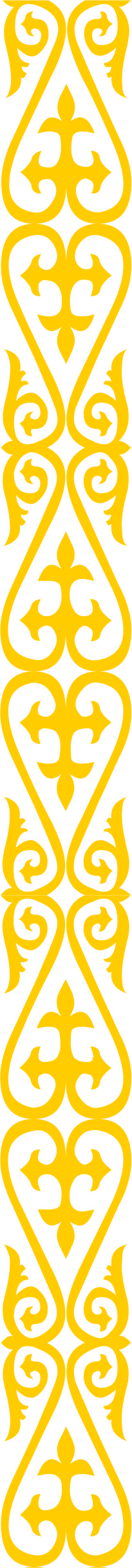 Девиз 2013 – 2014учебного года:
Образование через науку и практику:
	 Стратегия «Казахстан - 2050»
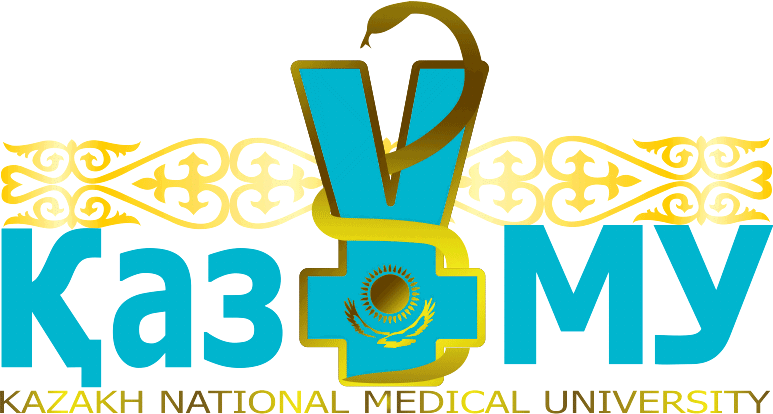 www.kaznmu.kz
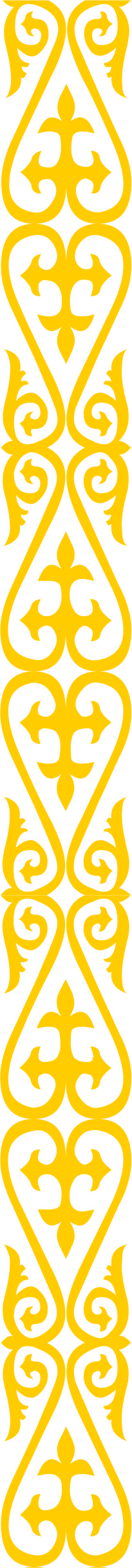 Задачи на 2013-2014 учебный год
Разработка системы оценки обучающихся и аттестация обучающихся по курсам
    в соответствии с квалификационными   
    требованиями  
Мониторинг результативности работы визитинг-профессоров
Разработка и реализация системного подхода к обучению через исследование
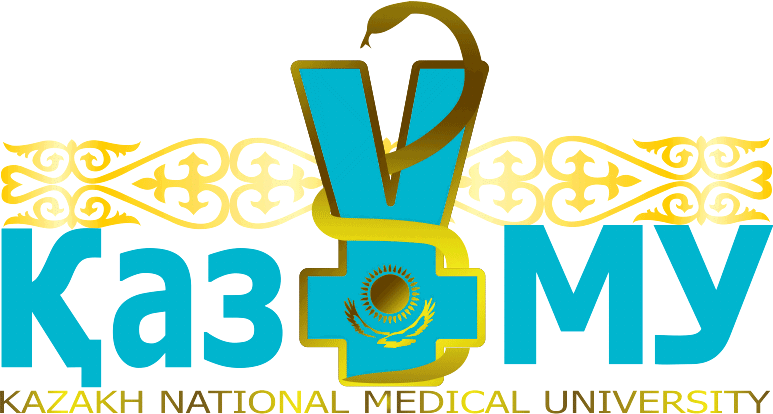 www.kaznmu.kz
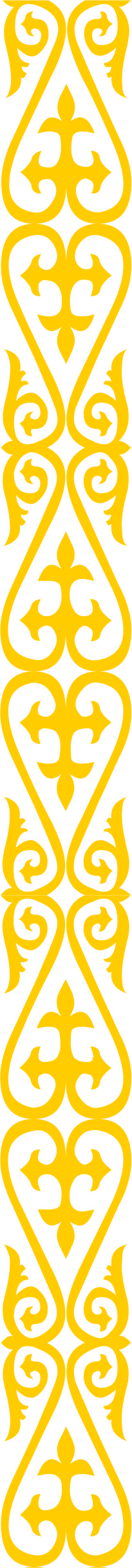 Задачи на 2013-2014 учебный год
Усиление практической направленности обучение через развитие дуального образования;
Расширение интернационализации и академической мобильности: разработка совместных образовательных программ с зарубежными вузами по всем специальностям, развитие академической мобильности с ТОРовыми вузами, разработка европейского приложения к диплому, двудипломное образование
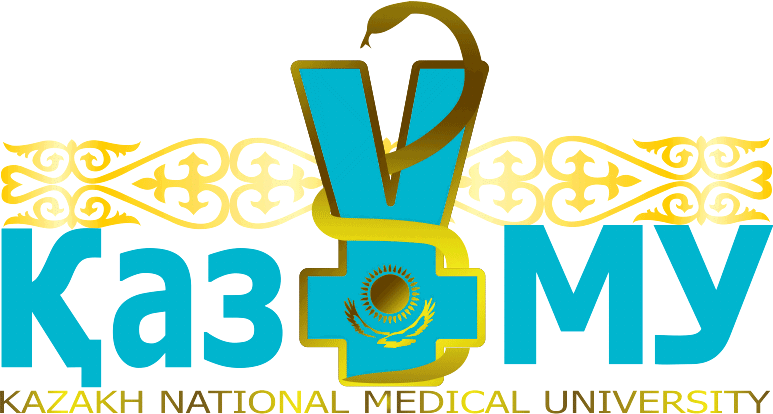 www.kaznmu.kz
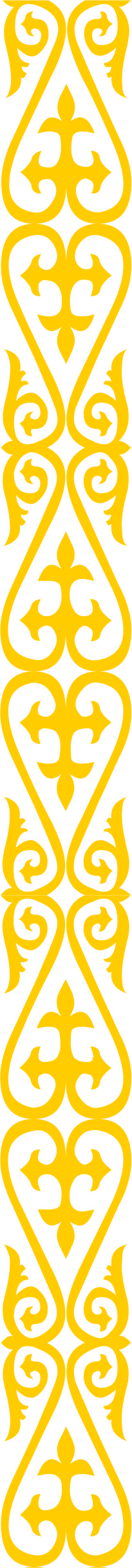 Задачи на 2013-2014 учебный год
Повышение эффективности деятельности ППС через совершенствование системы оценки определения KPI;
Реализация модели непрерывного и преемственного полиязычного образования;
Активизация деятельности КОПов;
Повышение эффективности взаимодействия департамента IT-технологий со структурными подразделениями, участвующими в образовательном процессе.
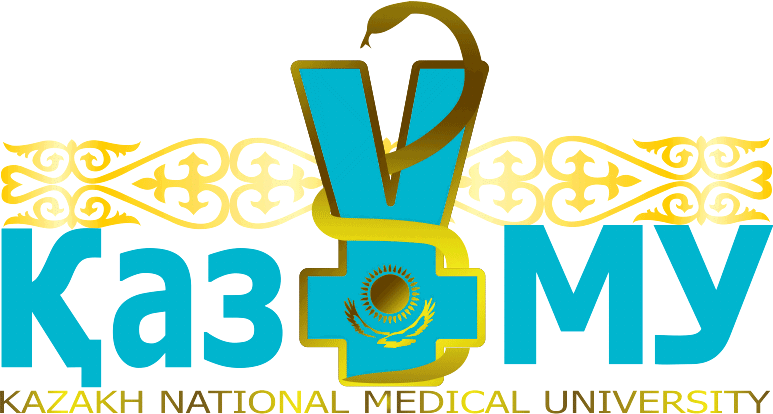 www.kaznmu.kz